The Columbian Exchange
Spanish Empire
Old World Plants
Wheat	Barley	Rice

Oats	Millet	Sorghum

Okra	Yams	Lettuce

Cabbage	Kohlrabi	Carrots

Beans	Peas	Chickpas

Onions	Apples	Pears

Plums	Citrus	Apricot

Banana	Sugar	Coffee

Tea
New World Plants
Cotton 	Rubber	Tobacco

Quinine	Matte	Cacao

Pecan	Avocado	Peanut

Pineapple	Tomato	Chili

Manioc	Pumpkin	Squash

Potato	Corn	Quinua

Beans		Canihua
Plants Exchange
Smallpox
Current areas of Malaria in the Americas
Diptheria
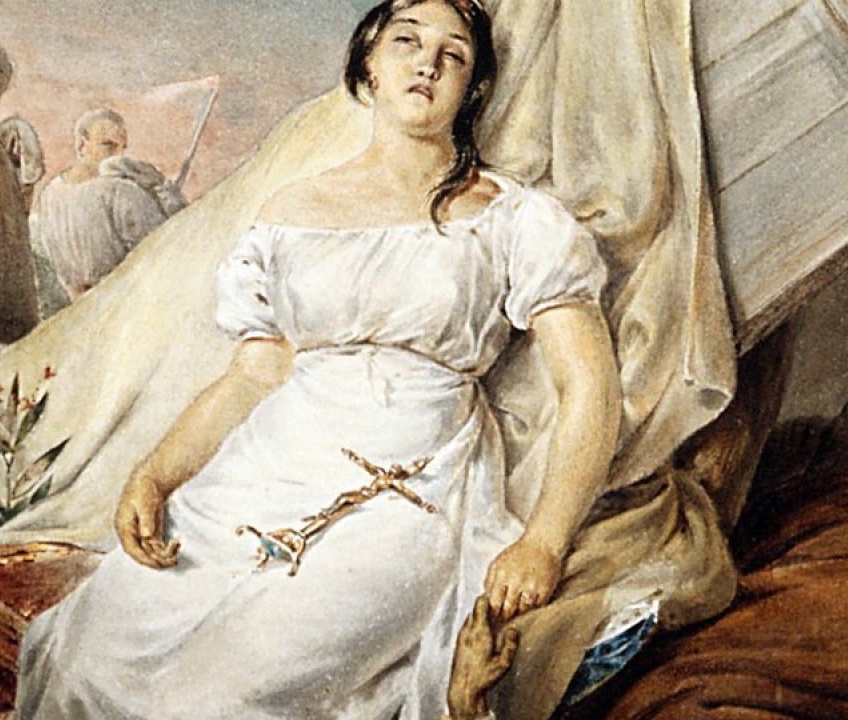 Yellow Fever
Did Disease have a major impact on Europe?
Varieties of  Potato from the Andes
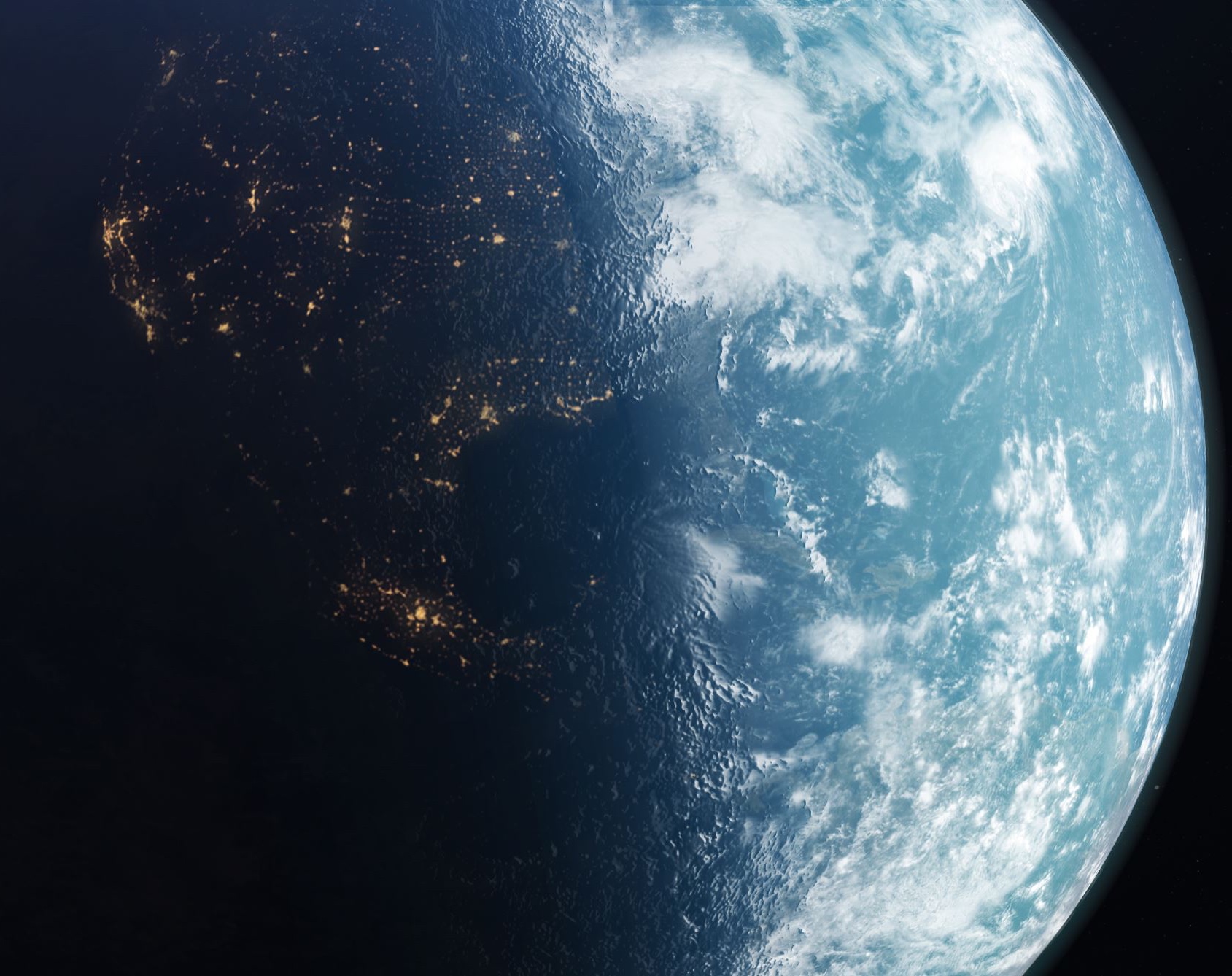 What do these tables tell us about the impact of the New World on horticulture in Europe?
Inflation in Europe in the 16th Century
Wages and Grain Prices (Potential Problems?)
Silver Imports to Europe
Mineral Production of the Spanish Americas
This trend does not include Spain, whose population rose only from around c7 million to c 8 million.
Spanish and Portuguese Trade Routes
How great was the economic impact of the New World on Europe?
Coffee and Tobacco in London around 1600
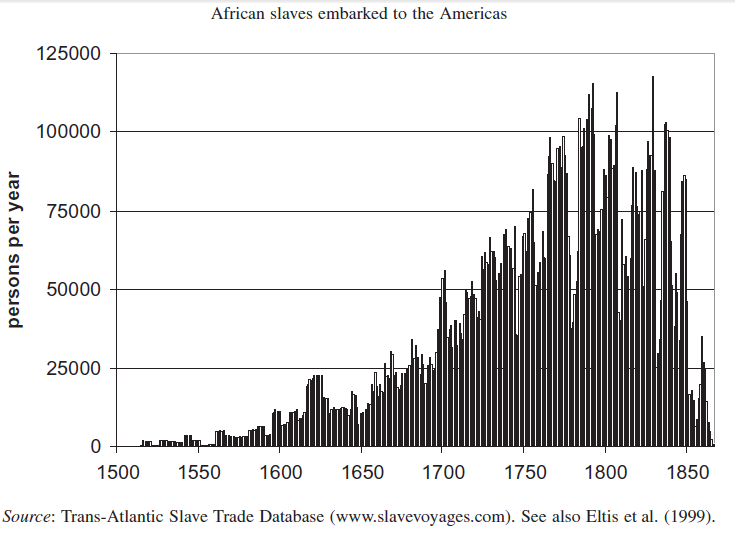 Spanish depiction of Taino women
Mustang – Horse of the Native Americans
Wild Pig – Descended from the Spanish Imports
Is it the less thought of areas which may have had the biggest impact on Europe?